NPRG 041 – cvičení 5Programování v C++
Jiří Klepl
mail:klepl@d3s.mff.cuni.cz
mattermost:https://ulita.ms.mff.cuni.cz/mattermost/ar2324zs/channels/nprg041-cpp-klepl
Feedback k úloze Práce s kontejnery
TODO
Prostor na otázky
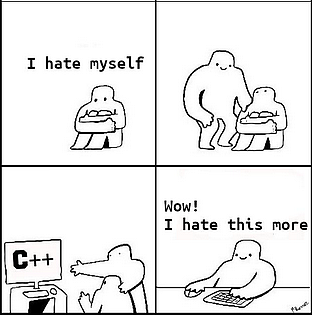 Agenda
Čtvrtá úloha: Práce se standardními algoritmy
Adaptéry standardních kontejnerů
Nejsou reference, obalují nějaký kontejner a nabízí upravený interface
std::stack – definuje interface stacku nad std::deque
Podporuje push(item), emplace(args…) a pop() – odebírá poslední přidaný
Získávání vrchního prvku: top()
std::queue – definuje interface fronty nad std::deque
Podporuje push(item), emplace(args…) a pop() – zde odebírá předek
Získávání prvního prvku: front()
std::priority_queue – definuje interface max-haldy nad std::vectorem
push(item), emplace(args…) a pop() – odebírá největší prvek
Získávání nejvyššího prvku: top()
Pořadí prvků jde změnit zadáním jiného komparátoru
#include <stack>
#include <queue>
#include <queue>
Třídění
struct XY {
  bool operator<(const XY& rhs)               const {    return tie(x, y)         < tie(rhs.x, rhs.y);
  }

  int x, y;
};
set<XY> points{
  {0, 5}, {3, 5}, {5, 2},  {3, 4}, {1, 4}, {2, 2}};
for (auto&& [x, y] : points)
  cout << x << ", " << y << endl;
Určení pořadí v set/map:operator< - metoda
Zkrácená definicepomocí std::tie
V kontejnerech (multi)map a (multi)settřídění defaultně podle operátoru <
Ten Může být definován jako metodabool operator<(const T& rhs) const
Vrací bool se sémantikou „lhs je menší než rhs“
Pokud lhs == rhs, tak v obou směrech false
Pak prvkům lhs a rhs říkáme ekvivalentní
inicializace přímo s prvkypomocí std::initializer_list
Program output:
0, 5
1, 4
2, 2
3, 4
3, 5
5, 2
Implicitně definovanýstructured binding pro struct
struct XY {
  friend bool operator<(    const XY& lhs, const XY& rhs)  {    return tie(lhs.x, rlhs.y)         < tie(rhs.x, rhs.y);
  }
private:
  int x, y;
};
set<XY> points{
  {0, 5}, {3, 5}, {5, 2},  {3, 4}, {1, 4}, {2, 2}};
for (auto&& [x, y] : points)
  cout << x << ", " << y << endl;
Určení pořadí v set/map:operator< - přátelská funkce
Operátor < může být i externí funkce
Hodí se, aby byla deklarovaná jako friend naší třídy (nemusí)
Pokud je friend, můžeme ji rovnou i definovat uvnitř
Ale stále je vnímána, jako by byla definovaná vedle té třídy
Akorát může libovolně přistupovat k private/protected
Program output:
0, 5
1, 4
2, 2
3, 4
3, 5
5, 2
struct XY {
  friend bool operator<(    const XY& lhs, const XY& rhs)  {    return tie(lhs.x, rlhs.y)         < tie(rhs.x, rhs.y);
  }
private:
  int x, y;
};
set<XY> points{
  {0, 5}, {3, 5}, {5, 2},  {3, 4}, {1, 4}, {2, 2}};
for (auto&& [x, y] : points)
  cout << x << ", " << y << endl;
Určení pořadí v set/map:operator< - přátelská funkce
Operátor < může být i externí funkce
Hodí se, aby byla deklarovaná jako friend naší třídy
Pokud je friend, můžeme ji rovou i definovat uvnitř
Ale stále je vnímána, jako by byla definovaná vedle té třídy
Akorát může libovolně přistupovat k private/protected
Co když chci jiné pořadí než je default?
Řetězce primárně podle délky
Nejde udělat obecné < pro ten typ
Chci jiné pořadí v různých mapách
Program output:
0, 5
1, 4
2, 2
3, 4
3, 5
5, 2
struct XY { int x, y; };
struct MyCmp {
  bool operator()(const XY& lhs,                  const XY& rhs)                 const {    return tie(lhs.x, lhs.y)         < tie(rhs.x, rhs.y);
  }
};
set<XY, MyCmp> points{
  {0, 5}, {3, 5}, {5, 2},  {3, 4}, {1, 4}, {2, 2}};
for (auto&& [x, y] : points)
  cout << x << ", " << y << endl;
Určení pořadí v set/map:Komparátory: funktor
Lze zadat komparátor
Předáme jako druhý typový argument
Libovolný objekt, který jde volat s argumenty(const T& lhs, const T& rhs)
Funkce nebo tzv. „function object“ s metodou:bool operator()(const T& lhs, const T& rhs) const
Objekt, který jde volat – říkáme tomu Funktor
Zde zadáme typ funktorukontejner vyrobí default
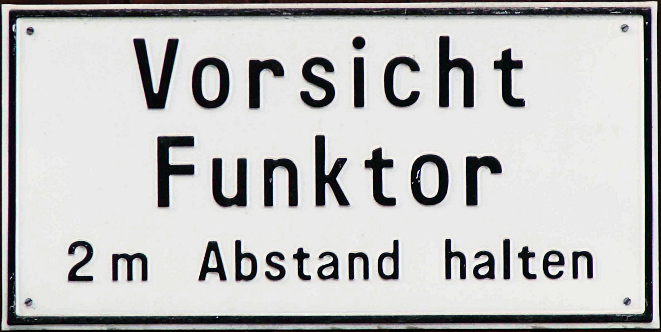 Program output:
0, 5
1, 4
2, 2
3, 4
3, 5
5, 2
struct XY { int x, y; };
auto cmp = [](const XY& lhs,
              const XY& rhs) {
  return std::tie(lhs.x, lhs.y)
       < std::tie(rhs.x, rhs.y);
};
set<XY, decltype(cmp)> points{
  {0, 5}, {3, 5}, {5, 2},
  {3, 4}, {1, 4}, {2, 2}
};
for (auto&& [x, y] : set) {
  cout << x << ", " << y << endl;
}
Určení pořadí v set/map:Komparátory: lambda
Komparátor můžeme nahradit lambdou
Lambda je zkrácený způsob jak definovat function object (neboli functor)
Zatím stačí chápat základní notaci, kdy definuje jednoduchou funkci:[](const T& lhs, const T& rhs) {  // tělo, návratový typ odvozen z returnu}
Nebo, pokud chceme explicitní návratový typ:[](const T& lhs, const T& rhs) -> bool {  // tělo}
Odvození typu objektu
Program output:
0, 5
1, 4
2, 2
3, 4
3, 5
5, 2
Každá lambda má vlastní typ
Třídění
#include <algorithm>
Všechny následující kontejnery/funkce mohou brát komparátor jako extra argument: např. std::sort(it_beg, it_end, my_sort)
Setříděné kontejnery (např. std::set)
std::sort(it_beg, it_end) (např. na vectoru)
Setřídí celý range mezi zadanými iterátory, může přehazovat ekvivalentní
std::partial_sort(it_beg, it_middle, it_end) (zase, např. na vectoru)
Přeuspořádá pole tak, že po iterátor it_middle jsou prvky setříděné
Následující jsou pak >= *it_middle
std::stable_sort(it_beg, it_end) (zase, např. na vectoru)
Jako sort, ale zachovává pořadí ekvivalentních prvků
bool my_sort(const T&, const T&)
Může být i funktor nebo lambda
Standardní algoritmy
Pokud berou funkce,tak mohou brát i funktory a lambdy
Standardní algoritmy
Typicky použijeme na vectoru a dequeuněkteré i na (forward_)listu nebo arrayi
#include <algorithm>
it std::find(it beg, it end, const T& val)
std::find_if(it beg, it end, pred(const T&))
int std::count(it beg, it count, T& val)
std::count_if(it beg, it end, pred(const T&))
std::for_each(it beg, it end, fnc(T&))
std::sort(it beg, it end, cmp(const T&, const T&))
std::copy(it beg, it end, it out_it), std::move(it beg, it end, it out_it)
std::transform(it beg, it end, it out_it, T' fnc(const T&))
std::transform(it beg, it end, it beg2, it out_it, T' fnc(const T1&, const T2&))
remove, remove_if – přesun (move) nálezů na konec, vrátí it na první
Skutečné smazání až zkrácením kontejneru (např. vector.erase(it_returned, end))
Mnoho dalších na https://en.cppreference.com/w/cpp/algorithm
U (unordered, multi) setů a map použijeme:kontejner.find
Vrátí funktor po poslední aplikaciMůžeme třeba zaznamenávat statistiku
Funkce kopírující/přesouvající prvkyz jednoho kontejneru do druhého
vrací modifikovaný (transformed) prvek
Spojování kontejnerů
Lambda
[ captures ] ( params )opt mutableopt -> rettypeopt { body }
[ captures ]: Seznam hodnot (inicializace), které lambda používá:
[x] zkopíruje hodnotu proměnné x
[&x] vytvoří referenci na proměnnou x
První můžeme použít [=], [&] pro imlicitní copy/ref
this (capture objektu v metodě ) je výjimka:[this] -> reference; [*this] -> kopie
Zobecněný capture [nazev=hodnota]
Vytvoří úplně novou proměnnou
( parameters ): běžné parametry jako u funkcí
mutable
příznak, kterým označíme,že nakopírované hodnoty lze měnit, jinak jsou const
-> rettype: explicitní zadání návratového typu
int x = 3;
auto lambda1 =       [x](int n){return x*n;};
auto lambda2 =       [&x](int n){return x*n;};
x = 5;
int y = lambda1(2); // y == 6
int z = lambda2(2); // z == 10
Lambda přeložena na funktor
Compiler interpretuje lambdu jako zjednodušený zápis funktoru
Proto mají dvě totožné lambdy různé typycompiler totiž napíše dva různé funktory
class ftor {
private:
  CaptTypes captures_;
public:
  ftor( CaptTypes captures ) : captures_( captures ) {}
  rettype operator() ( params ) { statements; }
};
[ captures ] ( params ) -> rettype { statements; }
Pokročilé druhy iterátorů
#include <iterator>
Jde je například používat v algoritmech
Adaptéry iterátorů
std::back_inserter(container&), std::front_inserter(container&)
Přídává na konec/začátek zadaného kontejnerustd::vector<int> in{1, 2, 3, 4, 5};std::vector<int> out;std::copy(in.begin(), in.end(), std::back_inserter(out));
std::inserter(container&) – to samé, ale např. u map
std::istream_iterator<T>(in)
iteruje vstup, jako bychom dělali: T value; while(in >> value) …
std::ostream_iterator<T>(out[, delim])
Do streamu out píše prvky (oddělené delim – typicky ' ' nebo '\n')